予告
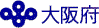 ＊令和７年度 物価高騰対応重点支援地方創生臨時交付金活用事業＊
中小企業展示商談会出展支援事業費補助金について
京阪神地域で開催されるBtoBの展示商談会の出展小間料金の一部を補助します！
大阪府では、大阪・関西万博の開催年であり、国内外からの来阪者の増加が見込まれ、ビジネス機会の拡大が期待される令和７年度に、京阪神地域で開催される展示商談会に出展し、新たな販路開拓に取り組む府内中小企業者に対して、補助を行う予定です。
下限がありますのでご注意ください！
※１小間(最低申込小間)の料金が税抜15万円(＝補助額10万円)未満の小間は対象となりませんの
　でご注意ください。例えば、１小間が8万円で２小間分を契約して16万円となるような場合は、対象外
　となります。該当するか不明な場合は、下記【お問合せ先】までお問合せください。
業種不問！
●申請時に開催初日まで30日以上ある企業
    　出展30日前までに「申請書」と必要書類(※)を提出する事前申請方式
●申請時に既に出展済　又は　開催初日まで30日未満の企業
　  　出展後に「申請書兼実績報告書」と必要書類(※)を提出する事後申請方式
(※)必要書類の例（原則、下記のものが全て必要となります）
　主催者の受付印のある小間申込書や、契約書、領収書、当日の配置場所がわかる会場マップ、
　自社ブースの写真（出展者名や小間番号等が確認できるもの）など出展していることがわかるもの
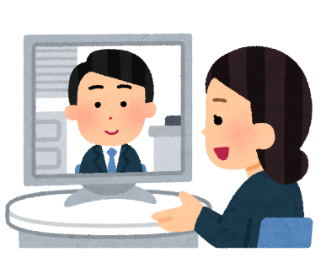 ！！！ご注意ください！！！
申請には、出展したことを証明する必要書類が必要となります。
申請されるまで、上記の【必要書類】を保管いただくようお願いします。
必要書類が提出できない場合は、補助の対象となりません。
令和７年６月中旬頃に申請受付開始（予定）
下記大阪府ウェブサイトで募集要項等を公表しますのでお待ちください。
https://www.pref.osaka.lg.jp/o110070/mono/syuttenshien-rinji.html
【お問合せ先（申請受付開始前まで）】※申請受付開始後は専用のコールセンターを設置予定です。
  大阪府商工労働部 中小企業支援室ものづくり支援課 販路開拓支援グループ
  〒559-8555　大阪市住之江区南港北1丁目14-16　大阪府咲洲庁舎（さきしまコスモタワー）25階
　TEL　06-6210-9413　E-mail　hanrokaitaku@gbox.pref.osaka.lg.jp
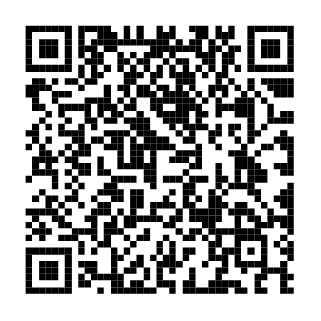